LIDOŽROUTSTVÍ U SAVCŮ A JEHO PŘÍČINY


Mammaliologie


Podzim 2022


Vojtěch Marek
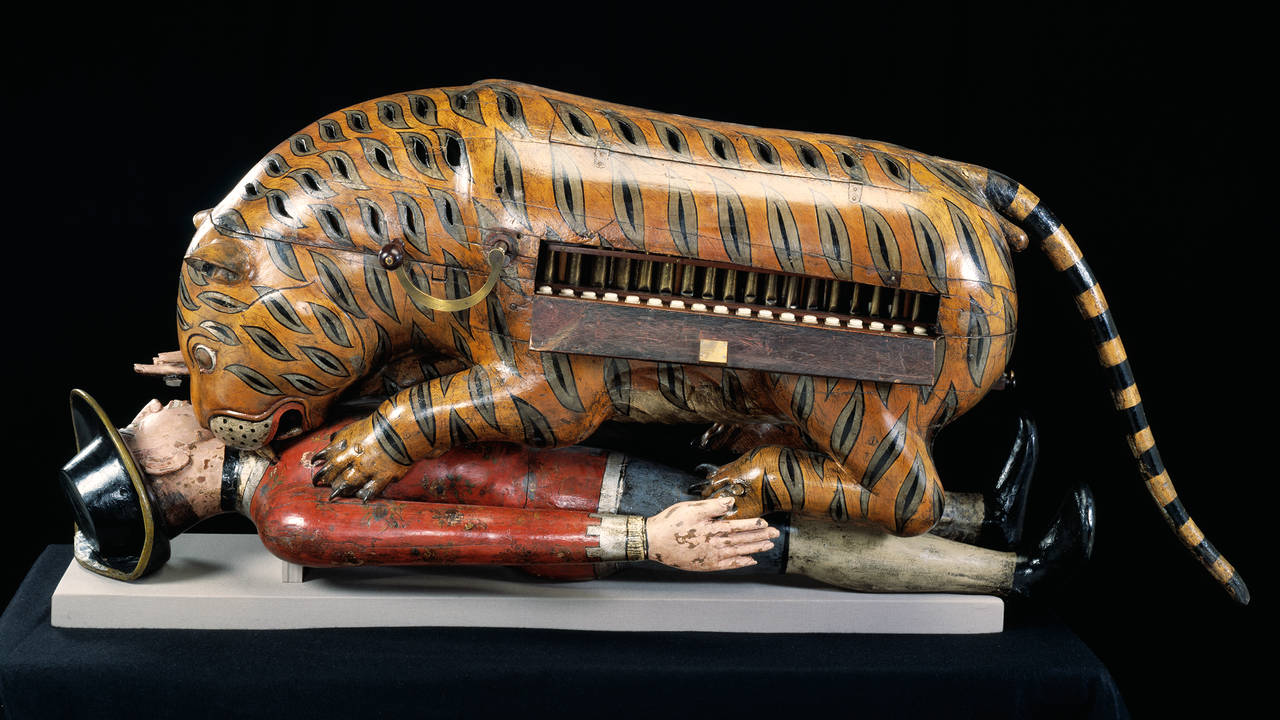 LIDOŽROUT: VYMEZENÍ POJMU
Jedinec (skupina jedinců) opakovaně aktivně vyhledávající člověka jako kořist
Přirození predátoři
Dostatečná velikost
Sdílený časoprostor
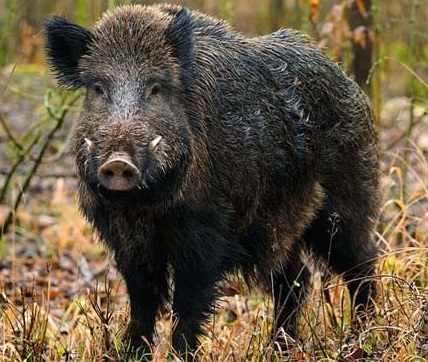 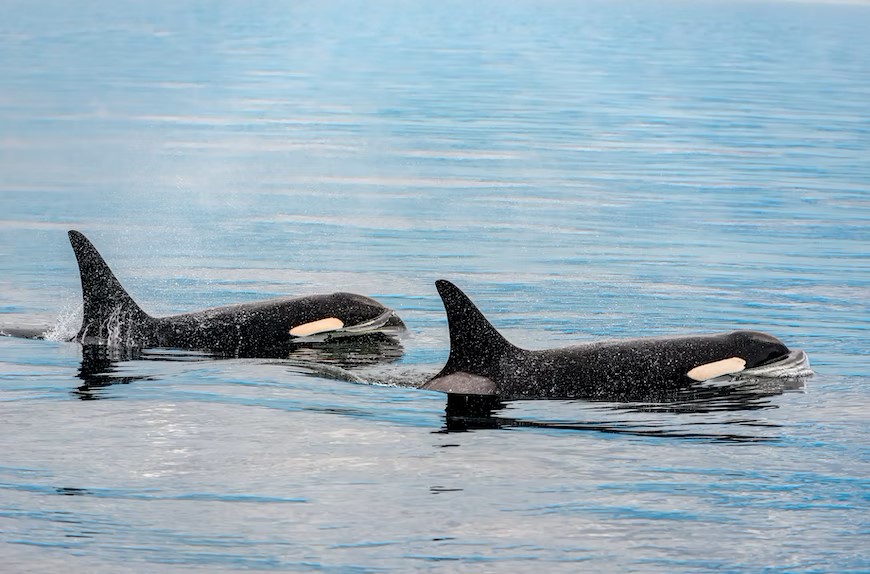 KTERÝCH SKUPIN SAVCŮ SE TÝKÁ?
Primáti (Primates)
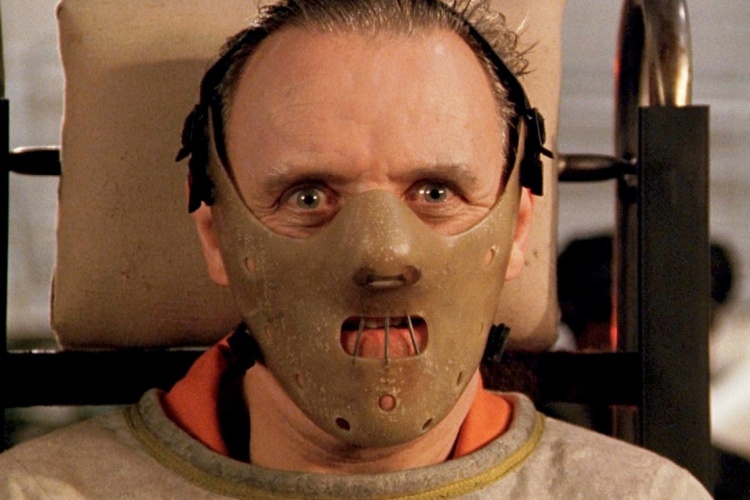 KTERÝCH SKUPIN SAVCŮ SE TÝKÁ?
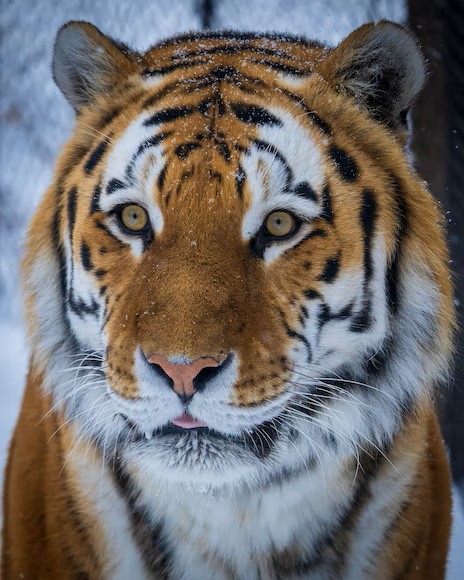 Primáti (Primates)
Šelmy (Carnivora)
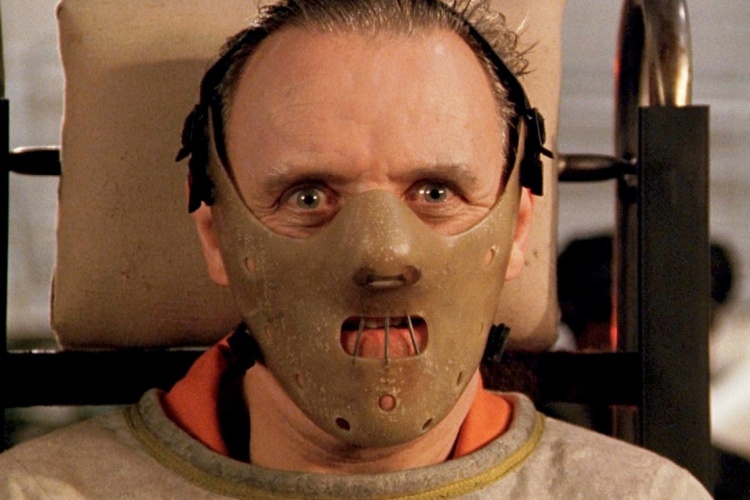 PSOVITÍ (CANIDAE), HYENOVITÍ (HYAENIDAE)
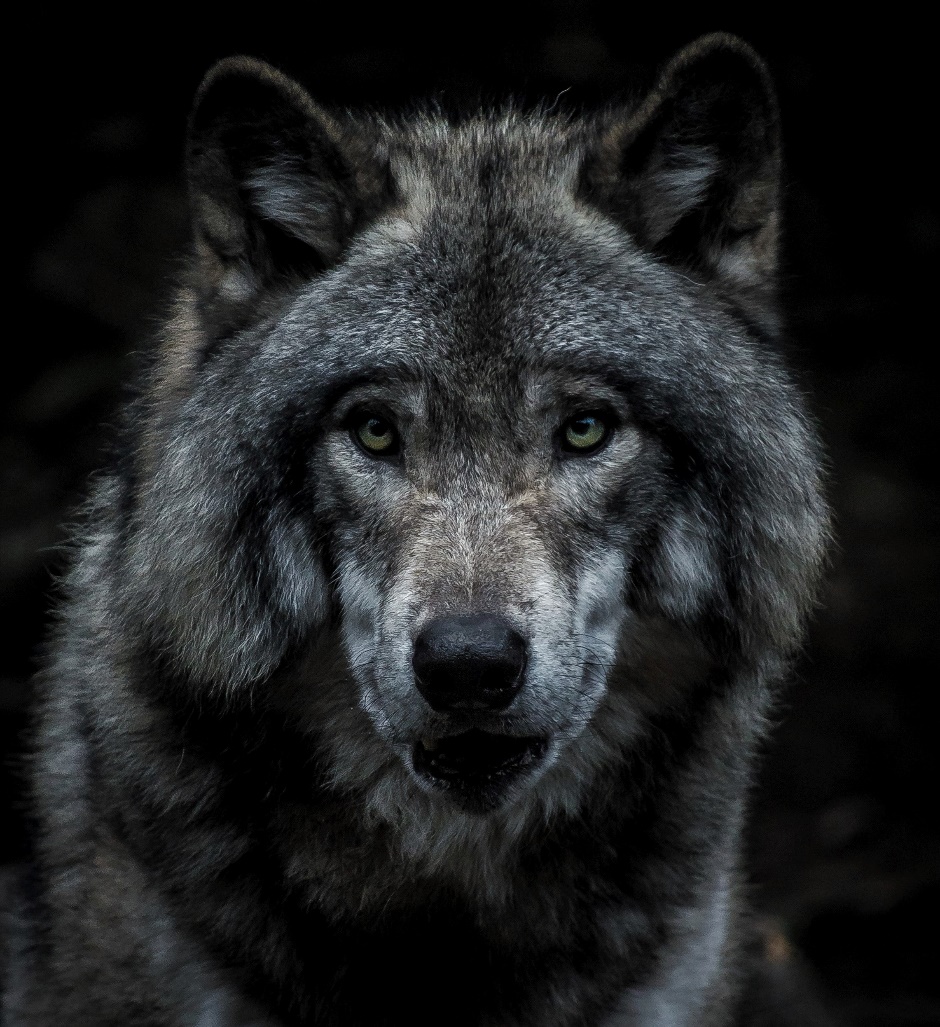 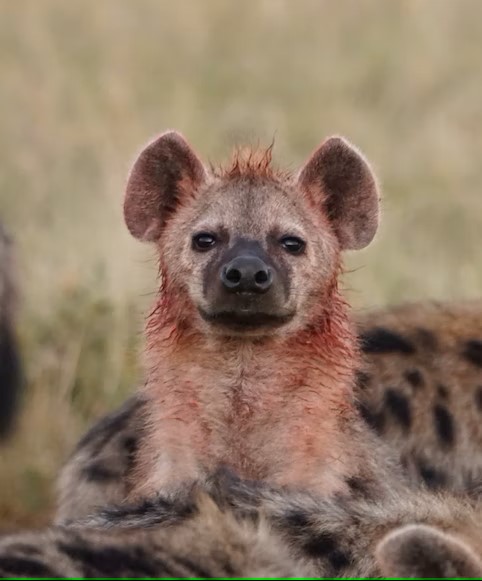 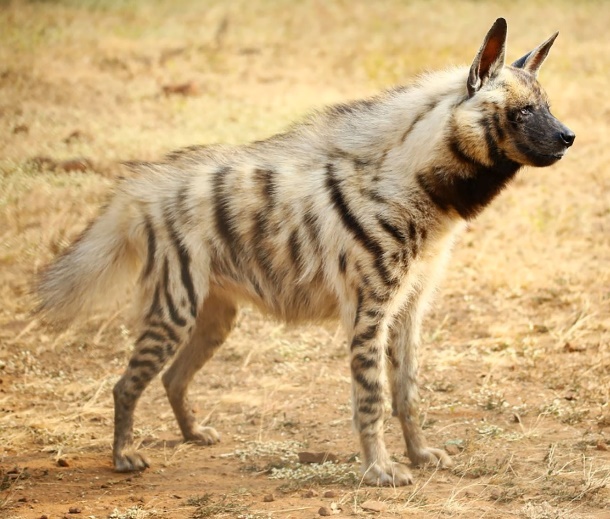 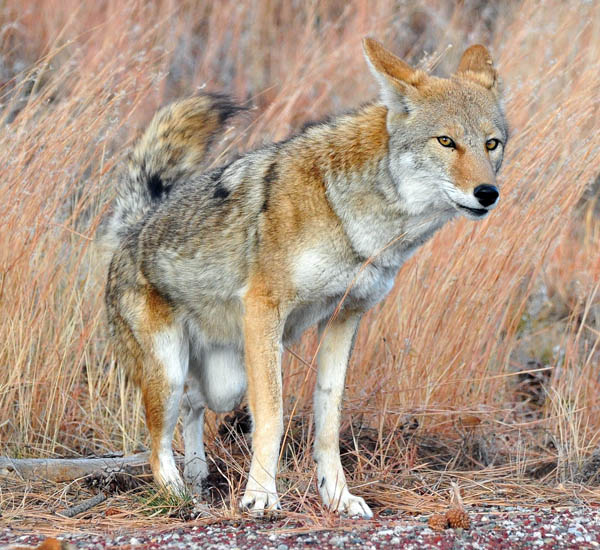 MEDVĚDOVITÍ (URSIDAE)
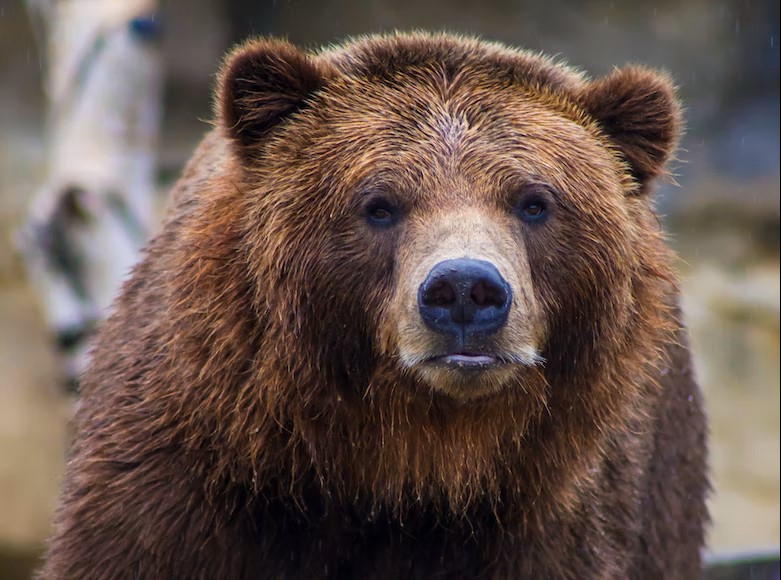 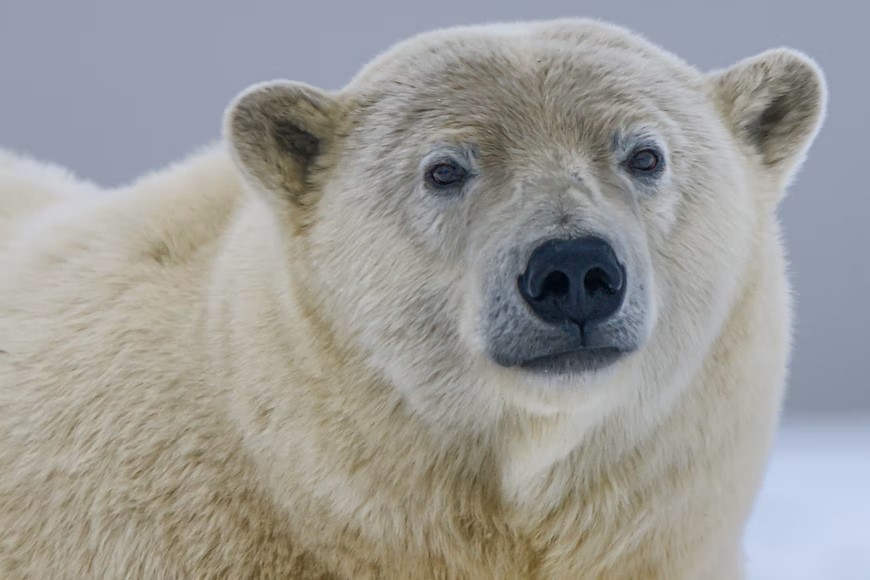 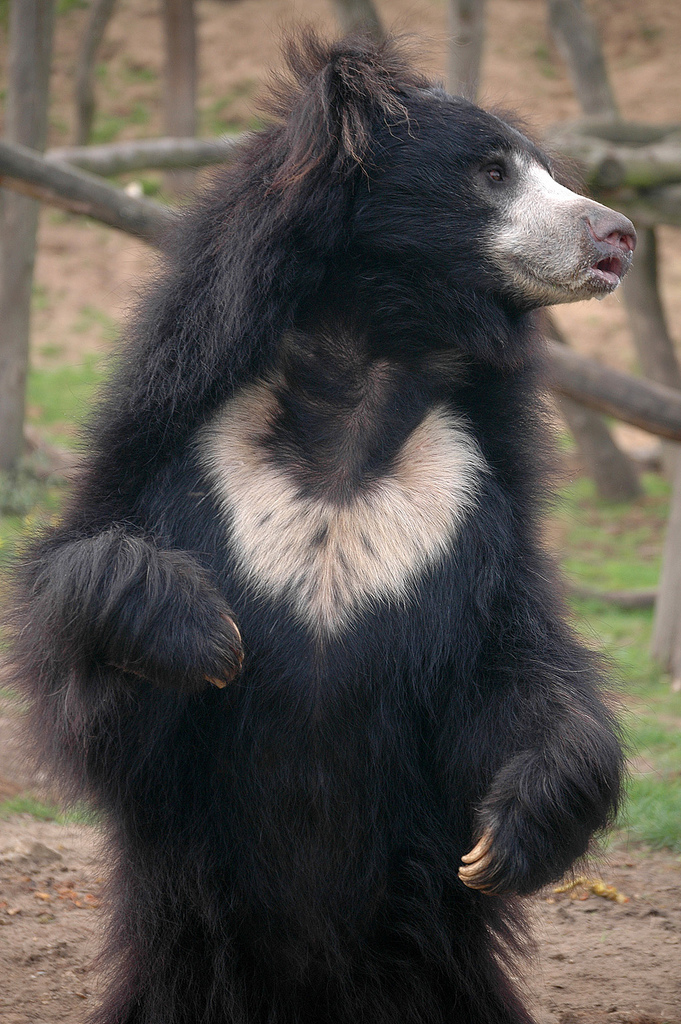 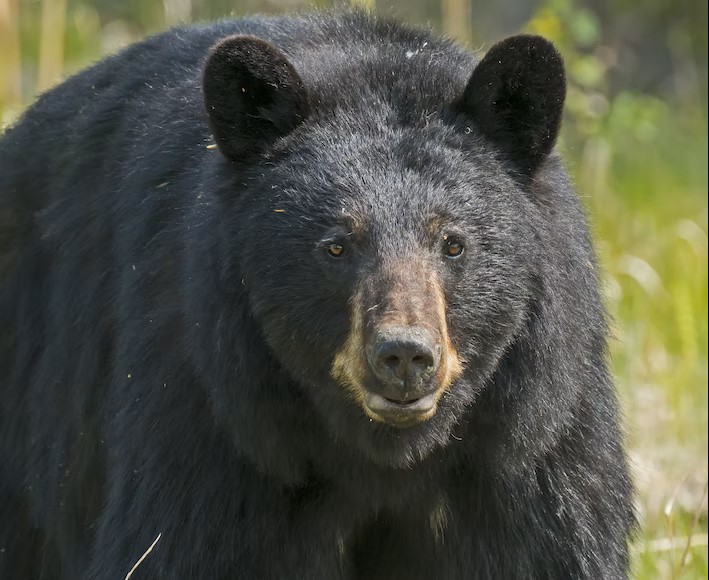 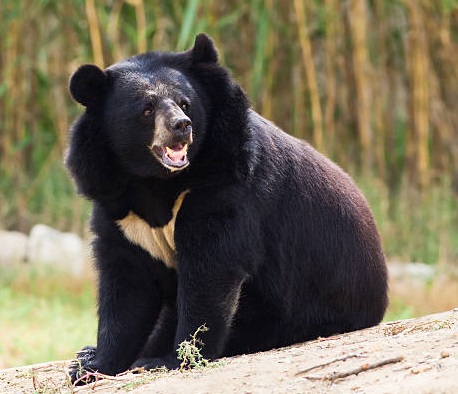 KOČKOVITÍ (FELIDAE)
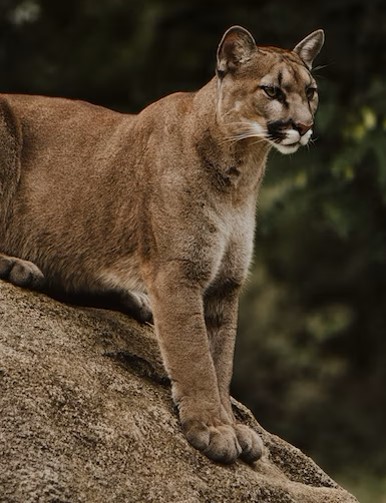 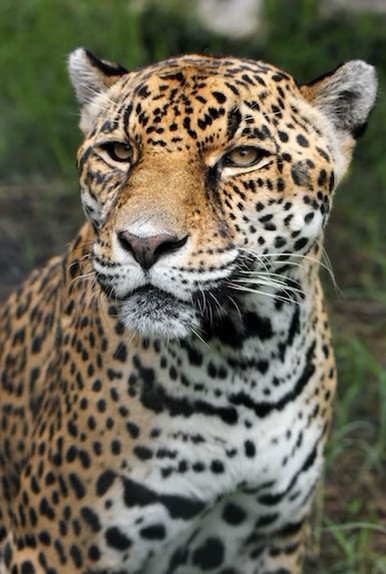 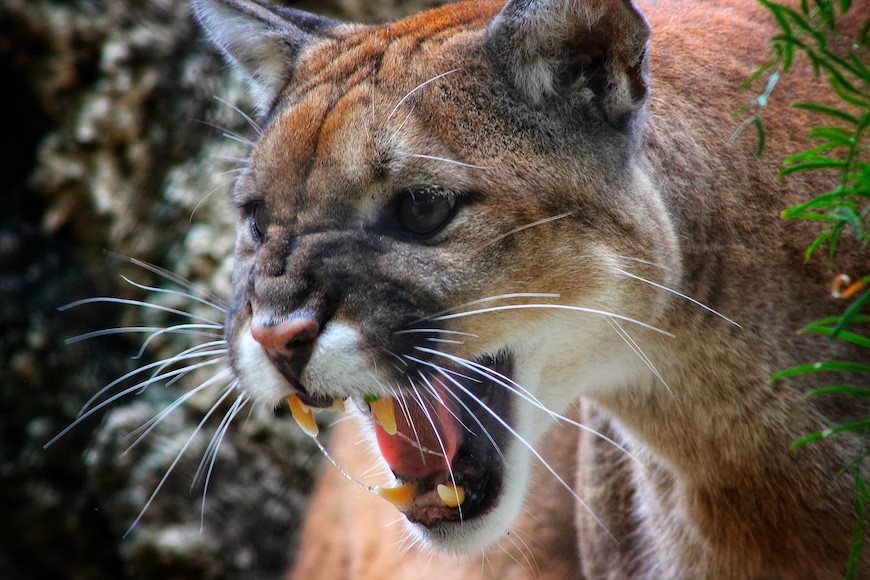 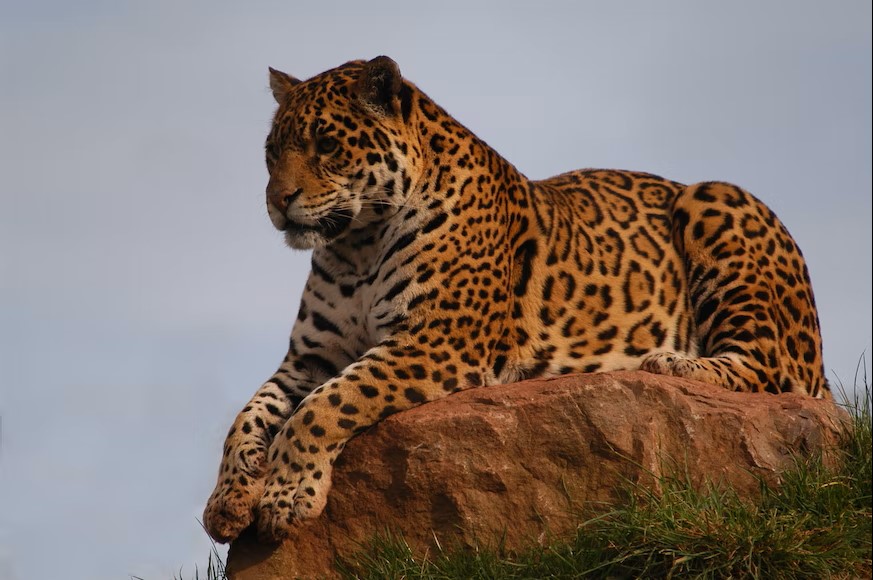 KOČKOVITÍ (FELIDAE)
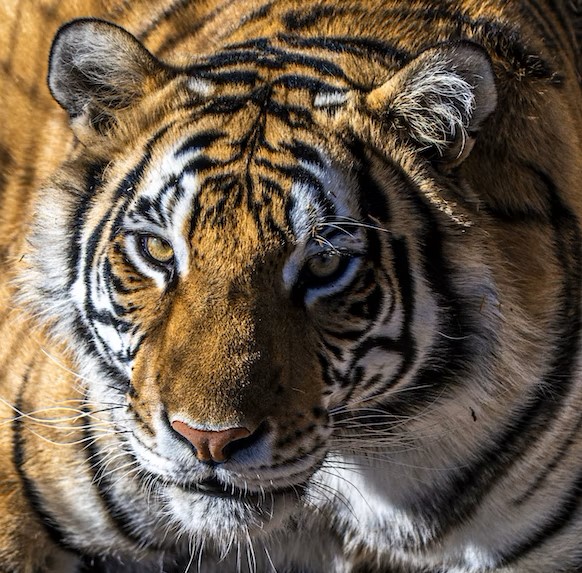 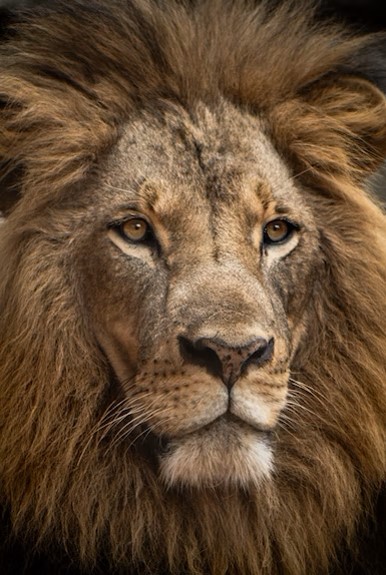 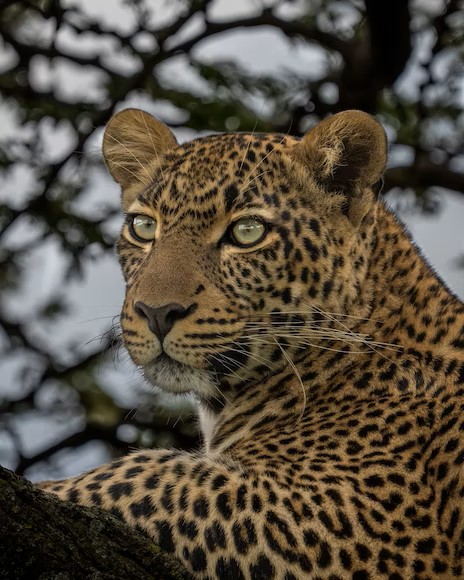 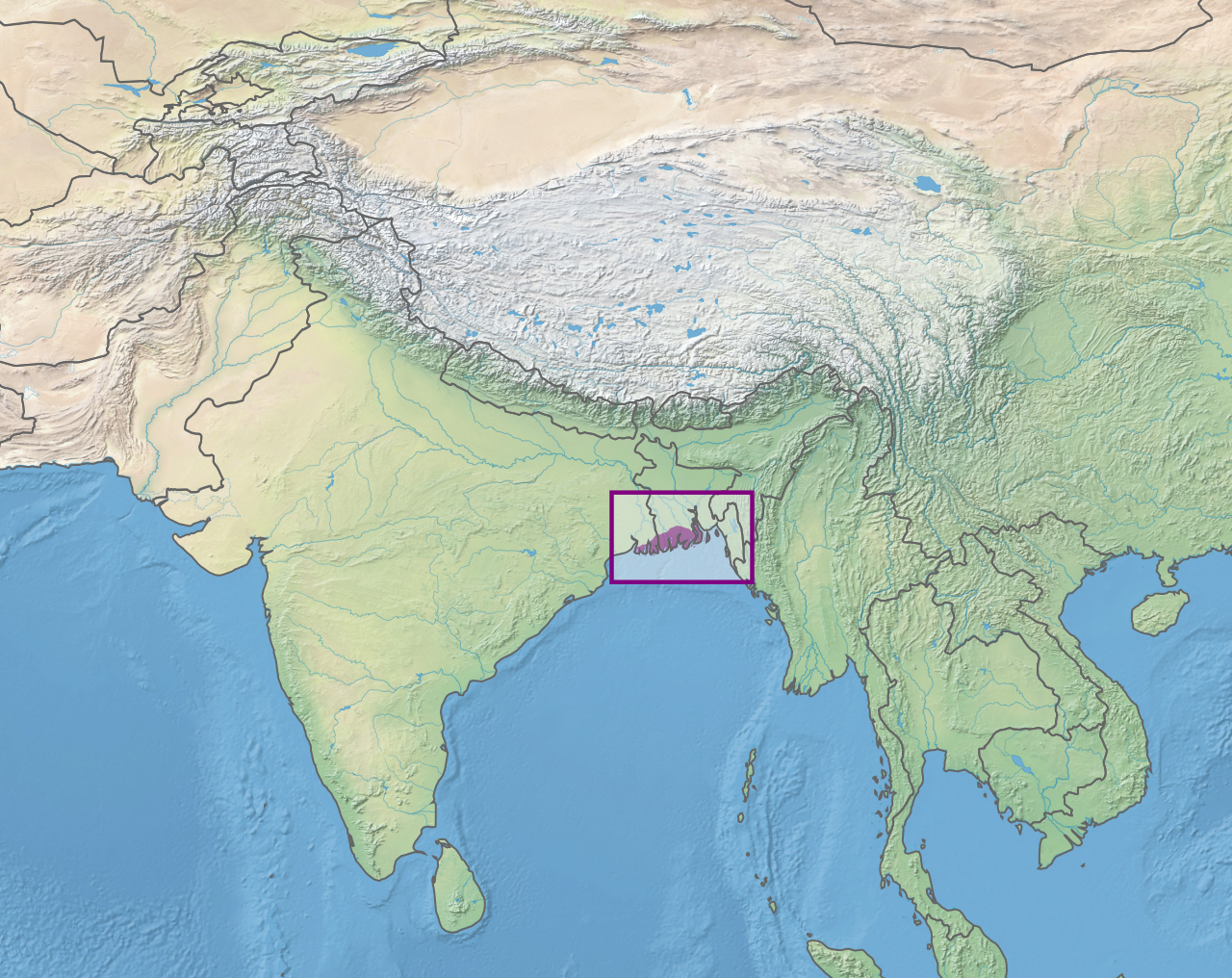 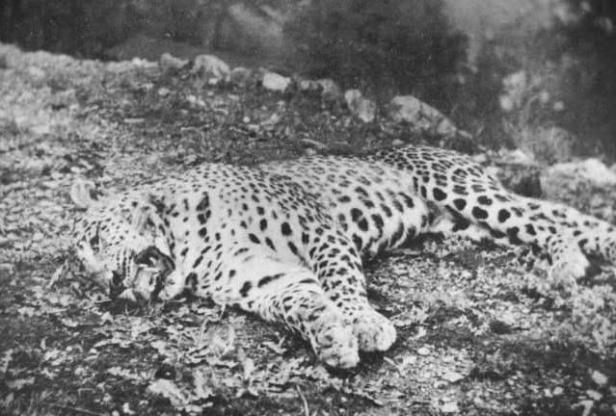 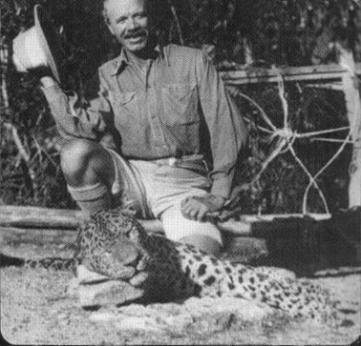 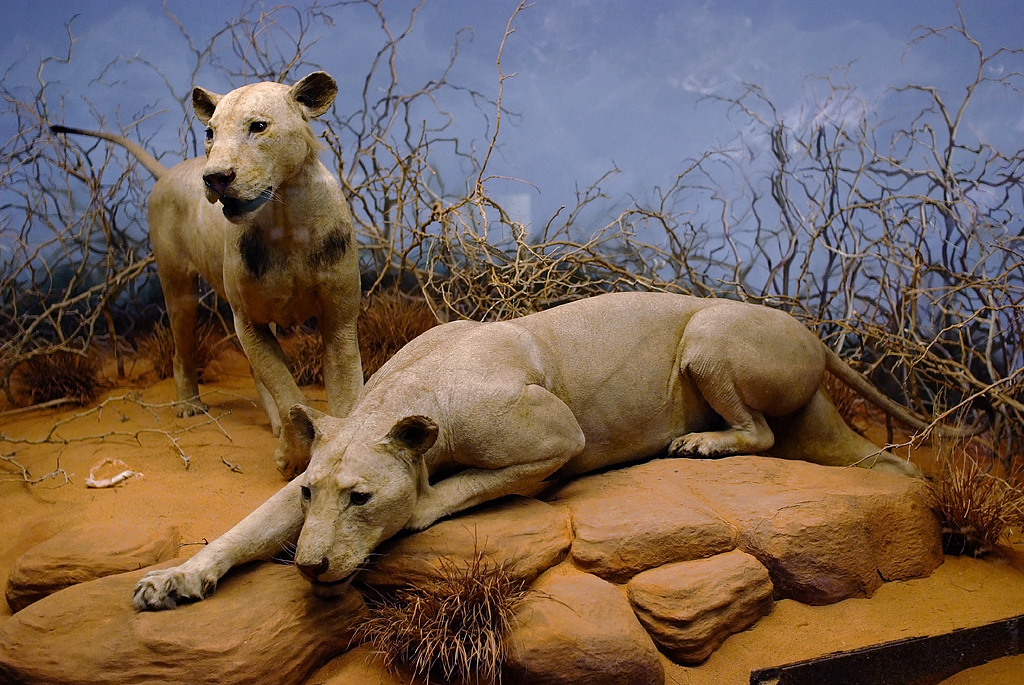 PŘÍČINY LIDOŽROUTSTVÍ
Hlad

Fyzická neschopnost ulovit kořist: zranění, vysoký věk, nemoc (vzteklina)… 
Nedostatek jiného typu kořisti
Postupný návyk/zkušenost
Omyl/shoda okolností: záměna lidí za přirozenou kořist
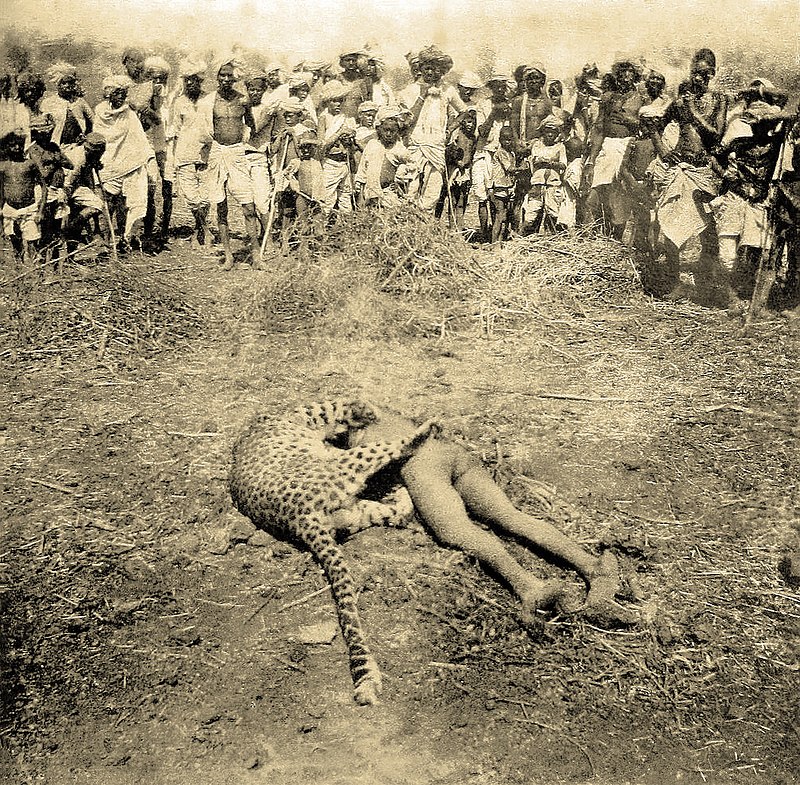 ZAJÍMAVÁ FAKTA
Tygři útočí ve dne, ale nepronikají do osad/obydlí; útočí zezadu, vybírají největšího, ignorují směr větru, nezáleží jim na pohlaví kořisti, snad i dovedou odlišit ozbrojené lidi od bezbranných
Levharti loví v noci, vstupují do lidských osad i do příbytků, volí menší kořist – ženy, mladistvé, děti; daleko častěji lidožrouty v Asii
Medvědi hnědí v Evropě jsou daleko méně útoční než v nearktické oblasti; u vlka obecného je to přesně naopak
Smečkové druhy – lidožrouty často jednotlivci (lvi, vlci, hyeny)
SNAHY O ŘEŠENÍ
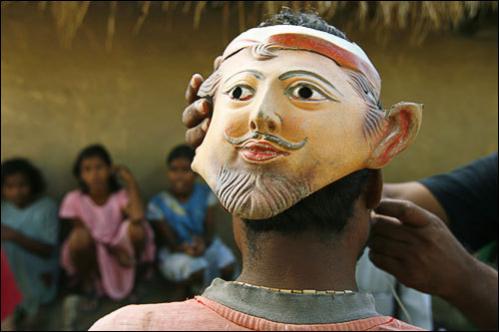 Odstřel; přesuny sporadicky
Zákazy vstupu
Škrabošky
Elektrifikované figuríny
Vysazování kořisti
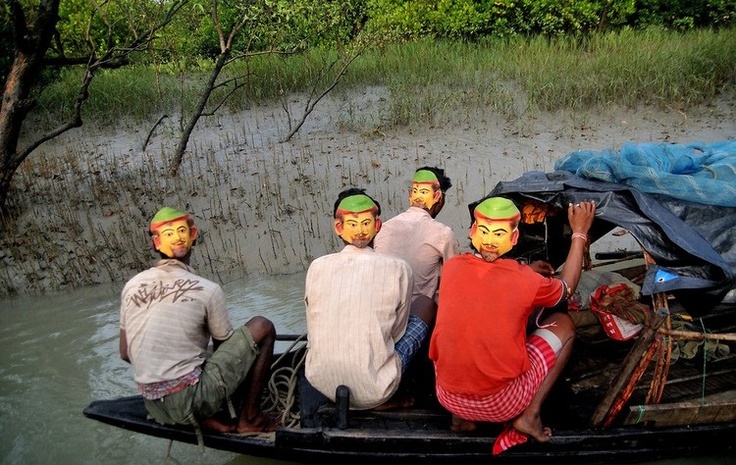 KONTROVERZE
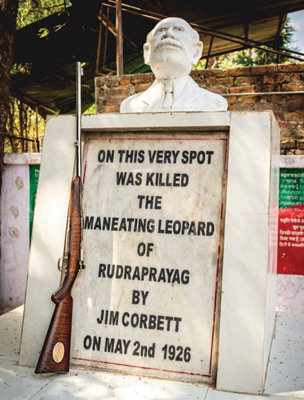 Tendence dělat senzace (žurnalisté)
Těžko vyhodnotitelné případy
Absence 100% spolehlivých dat
Sklony k zamlčování – ochranáři
Po dobu „soužití“ pravděpodobně nikdy úplně nevymizí
LITERATURA
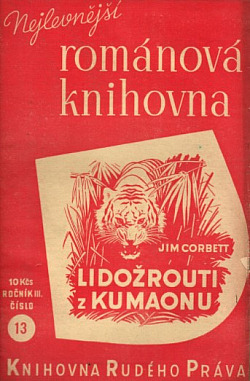 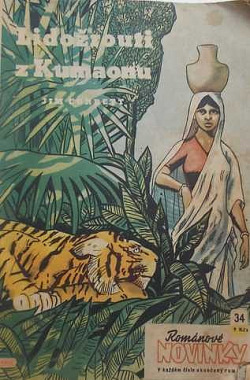 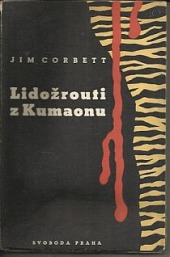 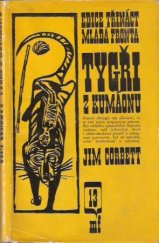 LITERATURA
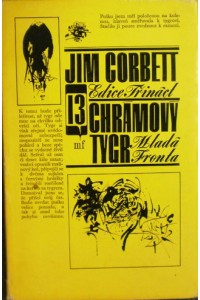 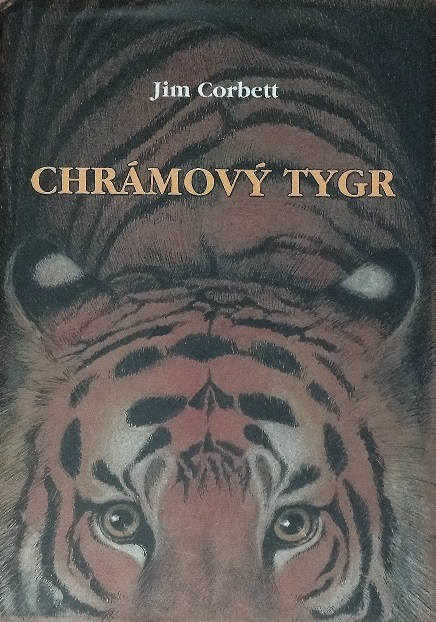 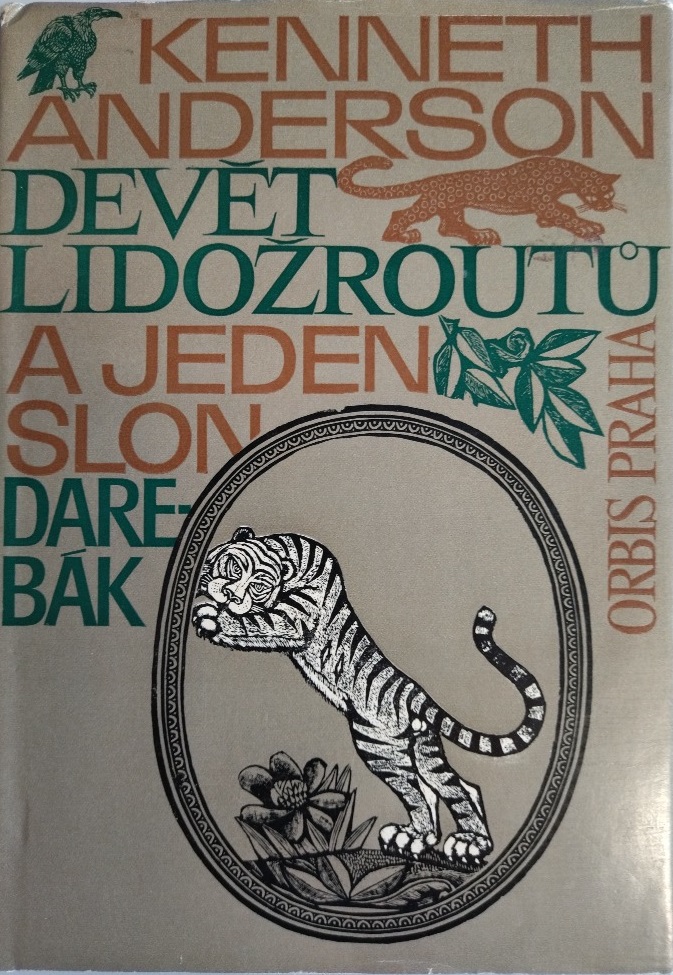 LITERATURA
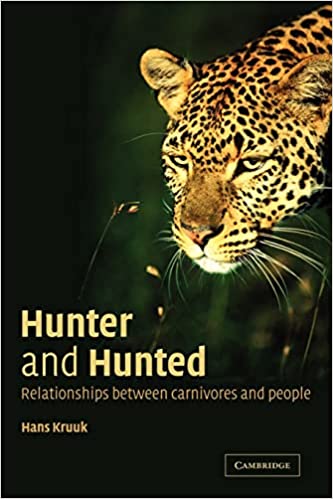 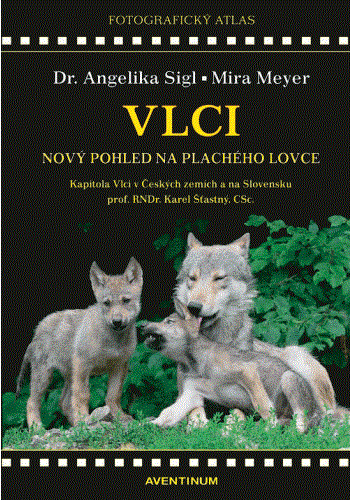 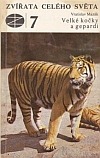 A to je vše, dámy a pánové!
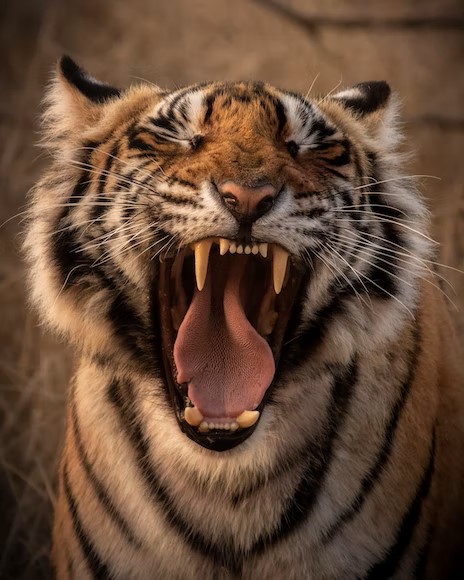 Děkuji za pozornost 